Interpretações do Brasil
Economia e sociedade escravista: Minas Gerais e São Paulo em 1830
F. Luna e H. Klein
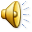 Sobre os autores
Produção bibliográfica:
Livros:
Evolução da sociedade e economia de São Paulo (1750-1850), (2005);
O Brasil desde 1980, (2007);
Escravismo em São Paulo e Minas Gerais, (2009);
Escravismo no Brasil, (2010);
História econômica e social do Brasil, (2016);
História econômica e social do estado de São Paulo (1850-1950), (2019).
Além de vários artigos em parceria.
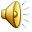 A historiografia: avanço das pesquisas
Sociedade escravista: novas evidências
 Posses de cativos e trabalho escravo:
 Predomínio das pequenas e médias posses;
 Grande propriedade fundiária conjunta com a exploração econômica modesta;
 Maior difusão da escravidão: todas as atividades econômicas;
 Papel da população livre de cor: alforrias;
 Mulheres: chefes de domicílio e proprietárias de cativos;
 Reprodução natural e tráfico de escravos.
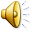 Espaço de análise e fontes de pesquisa
Centro-sul do Brasil: Minas Gerais e São Paulo
Dinamismo econômico: agricultura comercial e de subsistência; mercado local e de longa distância; atividade exportadora.
Censos (677 mil pessoas): 
MG: Listas Nominativas de 1831-1833, APM;
SP: Listas Nominativas de Habitantes de 1829, AESP.
Metodologia:
MG: Centros mineradores tradicionais; Fronteira Sul; Zona da Mata e Norte/Nordeste.
SP: Região Exportadora (Vale do Paraíba e Oeste Paulista); Capital, Litoral e Região Sul; Região do Paraná.
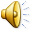 Demografia da escravidão
Distribuição da população por domicílios (Tab 1):
677.411 pessoas -> 105.635 domicílios;
30% da população: cativos;
Cativos: presente em 30% dos domicílios.
Média de escravos: 6,9 MG; 7 SP.
Padrão de posses (Tab 2):
Predominância das pequenas posses;
Pequeno nº de proprietários com grandes escravarias (acima de 20): 5,6% MG e 6,6% SP;
As grandes escravarias (acima de 20): 33,5% MG; 38% SP.
Origens, idades e sexo (Tab 3):
Africanos: 43,5% da pop. escrava em MG; 56,6% da pop. escrava em SP.
Razão de masculinidade: 159 MG; 153 SP.
Predominância de escravos adultos, seguido de crianças e velhos nas duas províncias. 
Escravos casados: 29% em SP; e 22% em MG (Tab 4).
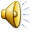 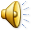 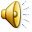 Demografia da população livre
Dados para Minas Gerais (Tab 5):
As mulheres eram maioria na população livre;
Elevada taxa de crescimento natural para os livres;
Maior nº de casados para os livres;
Elevado percentual de livres de cor: setor social importante.

Quais diferenças demográficas comparando escravos e seus proprietários? (Tab 6, 7 e 8)
Homens predominam como chefes de domicílios e em proporção maior como proprietários de escravos;
MG: maior número de mulheres como chefes de domicílios;
Chefes de domicílio: SP: brancos, 2/3; MG: Pardos, 47%, brancos 40%;
Proprietários de escravos: SP: 95% brancos; MG: 70% brancos; 27% pardos.
Posses de cativos pop. livre de cor (pardos e pretos): SP: 3% dos escravos; MG: 16% dos escravos.
Predomínio das atividades agrícolas.
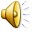 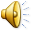 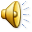 Contribuições:
Difusão da escravidão em todas as atividades econômicas: embora as maiores posses e o maioria dos escravos concentrassem na agricultura;
Pardos: significativa parcela da população livre (MG) e proprietários de escravos;
Predominância dos pequenos proprietários (com 1 ou 2 cativos);
Domicílios sem escravos: 2/3 dos domicílios nas duas áreas;
Modelo de grande lavoura: restrito a algumas áreas e períodos na história do Brasil.
Padrão continental: aproximação da realidade escravista dos EUA, porém com maior difusão regional e de uso.
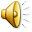 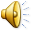